Professional Management Association
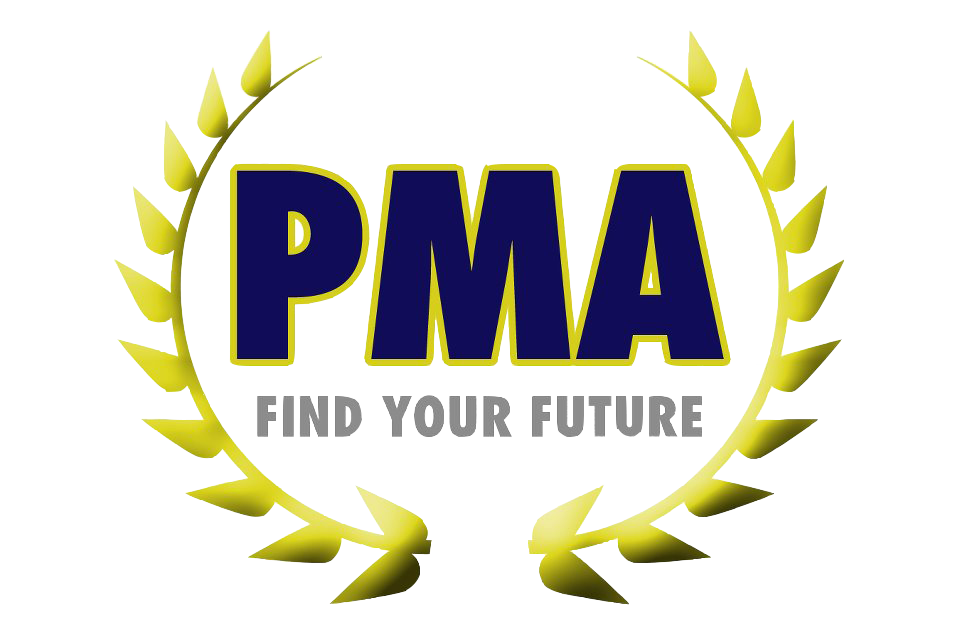 Agenda
Recent Events

Upcoming Events

Team Building Activity

Reminders

Committee Meetings
Recent Events
2/1 – Women’s Hockey Game and Ice Skating

2/3 – Ferguson

2/4 – THON Dancer/Kid Mail Social

2/7-2/8 – THON Canvassing Trip

2/10 – THON Blood Drive
Upcoming Events
2/11 – J&J Games benefiting THON

2/11 – IM Volleyball

2/12 – PMA  Date Auction benefiting THON

2/13- DP Dough Fundraiser for PMA

2/16 – Pasta Dinner

2/18 – Tussey Mountain Snow-Tubing

2/19 – Altria on Account and Category Management

2/20 – Decorate Miller’s Hotel Room

2/21-2/23 – THON WEEKEND!
J&J
Still looking for a few more participants for this event!!

We need to send ten members to this event in order to participate.

The event is Tuesday, tomorrow, night from 6-8pm in the Nittany Lion Inn.

Dinner will be provided if you arrive around 5:30.

Please see me if you have any questions or want to sign up!
PMA Date Auction benefitting THON
Wednesday February 12th, 6 pm in 158 Willard

Auctioned off worth 10 THON points, attendance worth 5 points

Tell your friends to come out and bid on a date!

Please contact Addy Avdic (awa5344@psu.edu) with any questions or concerns
DP Dough Fundraiser
Thursday, February 13th, 5-9 pm

Come out for some tasty calzones at DP Dough, a State College favorite, while helping to support PMA!

Delivery also counts, in case you can’t make it there in person!

Attendance is worth 5 membership points and counts as a social event; please turn your receipt into Angela Ru or Zach DeMascole for points
 
Please contact Angela Ru (avr5373@psu.edu) with any questions or concerns
Pasta Dinner benefitting THON
Sunday, February 16th, 5:30-7:30 pm at the Diplomat Apt. 204 (329 E. Beaver Ave)

Dinner will include spaghetti, salad, and garlic bread!  If you would like to bring any deserts you are also welcome to do so!

The meal will be $5/person but if you would like to donate more money you are more than welcome

Attendance is worth 5 membership points and counts as a THON event

Bring your friends along and RSVP to Addy Avdic by Feb. 14th so we know how much food to prepare!

Please contact Addy Avdic (awa5344@psu.edu) with any questions or concerns
Tussey Mountain Snow-Tubing
Tuesday February 18th. From 6-8:30pm

It will be $15 dollars if you haven’t paid dues and $10 if you have already paid.

This is worth 5 social points.

Please see Angela with any questions!
Professional Development: Altria
Wednesday, February 19th at 6 pm, 106 Business

Worth 5 Corporate Relations Points

Altria will be discussing account and category management (will be an interactive event)

Food provided!
Decorate Miller’s hotel room
We will be going to decorate the hotel room of our THON family on Thursday night before THON!

It should be a great way to kick off the weekend a little bit early!

We will go on the night of Thursday Feb. 20th and it will count as 5 THON points.

See Addy with any questions.
THON Weekend!
February 21st-23rd at BJC

Get to know our dancers, Ben and Conor!

We will be STANDING with other Smeal organizations during THON Weekend

Sign up for shifts!

Remember, there will be fewer THON points available after THON weekend, so be sure to attend some THON events this month!
Community Service Collections
Box Tops 
Look for them on household items
3 points for every 5 box tops
15 point maximum
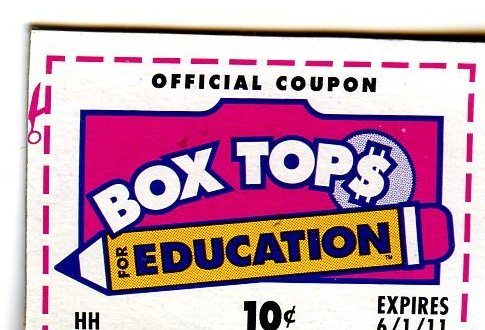 Team Building Activity
Get in your teams!
Draw the object
Send one member of your team to come see the object to be drawn.

You will have ten seconds to look, then return and draw for a minute. After you have seen the object you cannot draw!

Every minute send up a new person to see the object.
Debrief
How did you make the decision as to who would be the first person to only give verbal directions?

What were some of the challenges of having to dictate orders to the rest of the group?

Were there any differences in opinion in what the drawing should look like?
Reminders
Mentor Program
Just a reminder to get your application if you are interested.

Should be a great program this year and we will be kicking off the process with a dinner event on the night of the 17th with dinner provided for mentor and mentee attendees.

See Ben with questions or to sign up!
President Applications Due tonight!
We are selecting next year’s President earlier so that they can get fully acclimated to the position

Will be shadowing President for remainder of semester, actual responsibilities beginning once semester ends

Applications on listserv emails and due at MIDNIGHT TONIGHT
Project Management Program
Global Entrepreneurship Week - a week in November that PMA will once again help to organize and run.

Recent graduate Macklin Frederick is working on a project with engineers regarding a new patent-pending watch. A PMA project team will help with running a Kickstarter campaign to raise funds.

Applications for each project will be sent out in a special email separate from the listserv.
Reminders
Office Hours
Thursdays from 6 pm – 7 pm in 112 Thomas
Monday 2/17 from 6 pm – 7 pm in 220 Thomas

Our next meeting is 2/24 with Justin, our alumni advisor, speaking.

PMA is on Facebook and Twitter!
Twitter is @PMA72

Use the calendar on our website for upcoming events!

To Become Active Member
50 points
5 points for each committee (10 points for Corporate Relations)
$20 dues
Benefits of Active Membership
End of the semester reward
Awards Dinner Wednesday, 12/11 at 6 pm! 

Free T-Shirt!

Resume Builder

Don’t forget about the points competition!
Platinum, Gold, Silver members
Beat the Exec Board!
Thanks for coming!
Go see your committee chair of the committee that you are interested in joining!
PMA Office Hours:
Monday 6pm, 220 Thomas
Thank You!
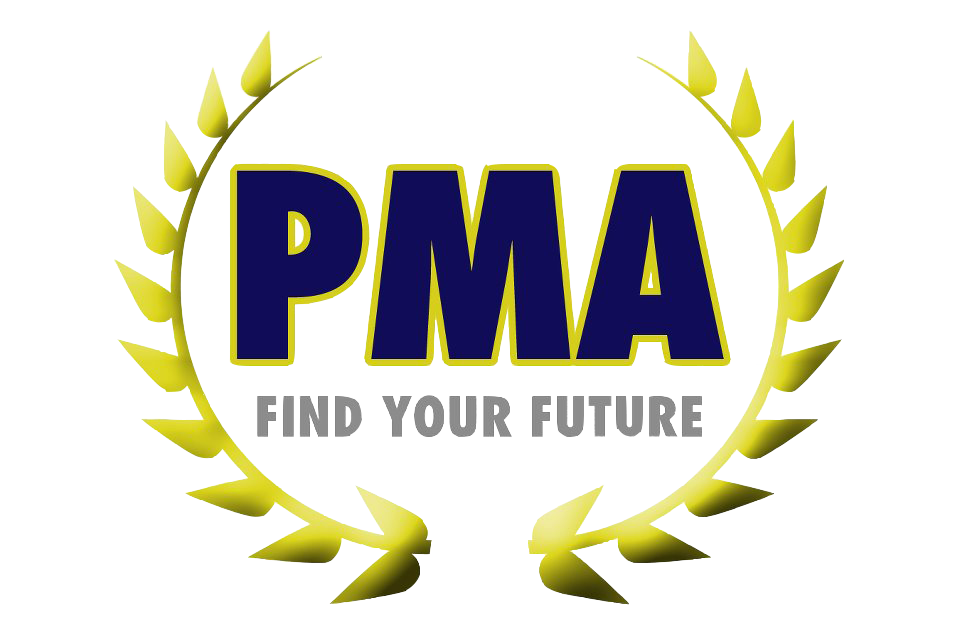